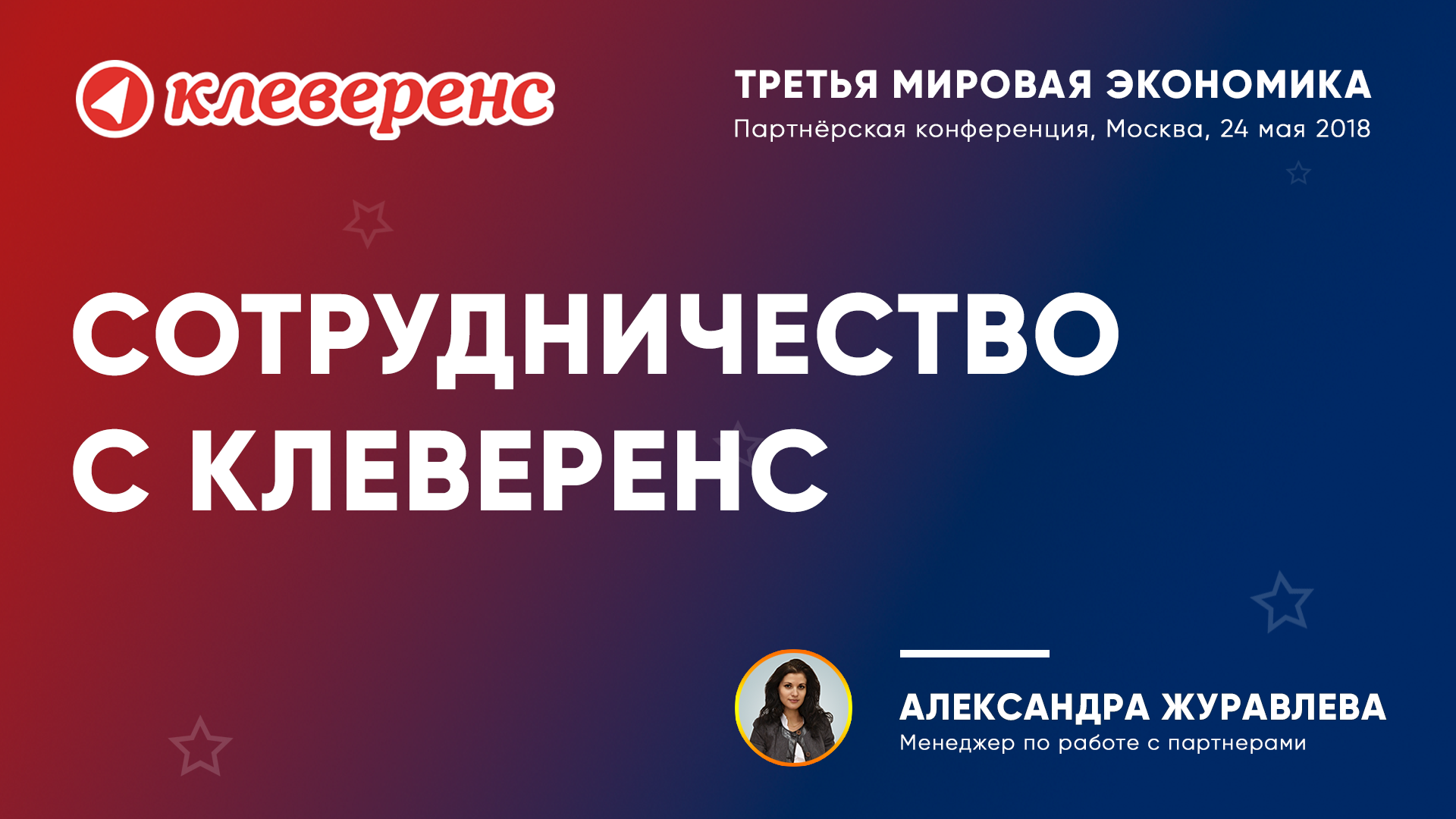 В этой презентации
О компании Клеверенс
Что Клеверенс предлагает партнеру
Что Клеверенс ожидает от партнера
Инструкция по оформлению партнерских отношений
www.cleverence.ru
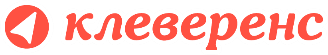 О компании Клеверенс
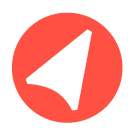 www.cleverence.ru
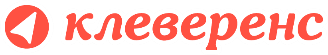 О компании
Клеверенс основана в 2004 году и в настоящий момент является одним из лидеров рынка автоматической идентификации и мобильного сбора данных (AUTO-ID, MDC и RFID)
www.cleverence.ru
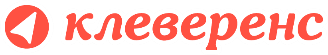 Позиционирование компании
Поставщик программного обеспечения собственной разработки
www.cleverence.ru
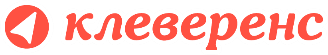 Основные направления деятельности
Разработка «коробочного» программного обеспечения;
Проекты по автоматизации на базе собственного «коробочного» программного обеспечения;
Консультирование в области автоматической идентификации и мобильного сбора данных.
www.cleverence.ru
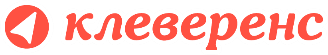 Показатели за 2014-2016
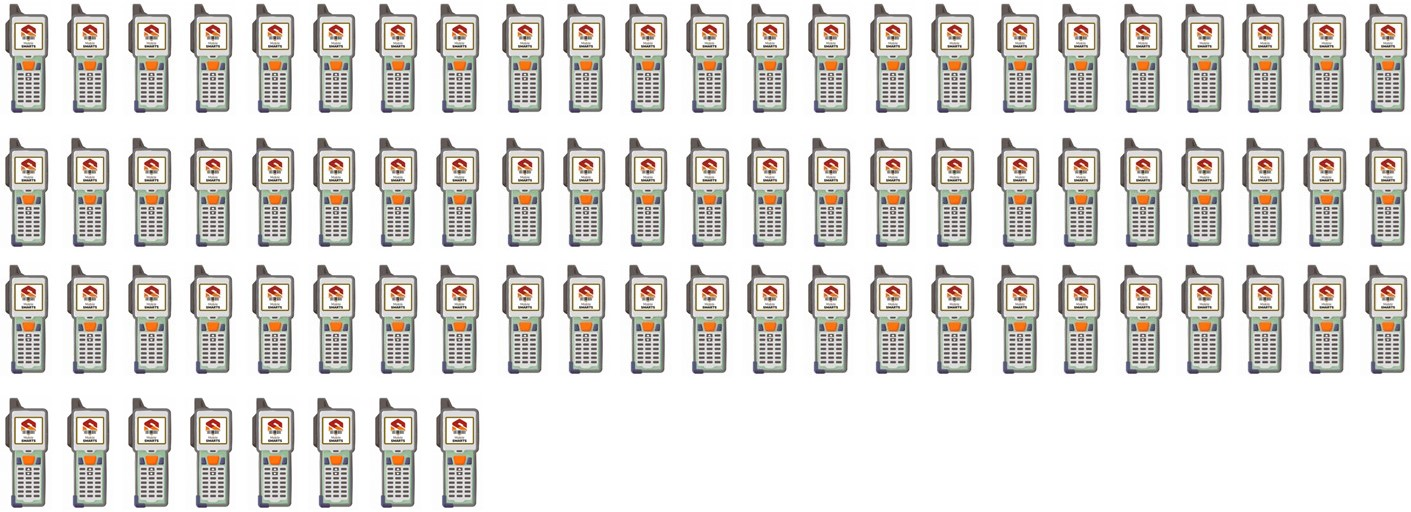 16375
мобильных рабочих мест
с софтом Клеверенс
Показатели за 2017
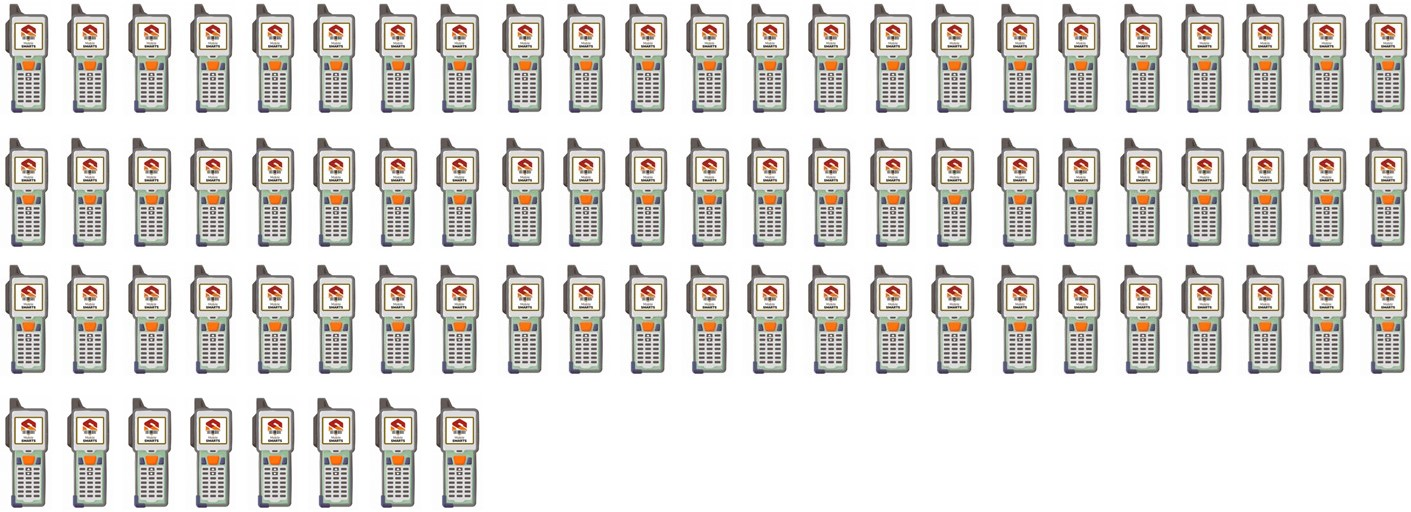 9904 
мобильных рабочих мест
с софтом Клеверенс
Наша команда
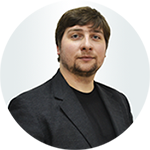 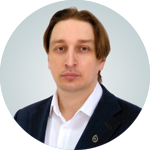 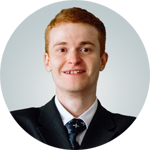 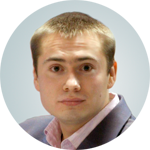 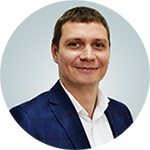 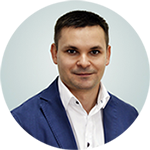 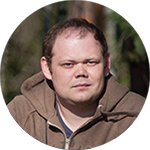 Никита Григорьев
Руководитель отдела маркетинга
Александр Кончиц
Заместитель директора
по развитию
Сергей Шаширов
Руководитель отраслевых продуктов Mobile SMARTS
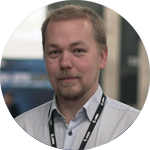 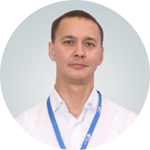 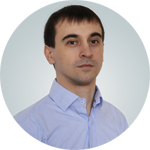 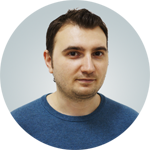 Сергей Баженов
Генеральный директор
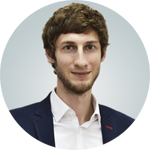 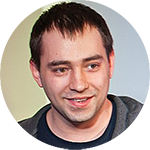 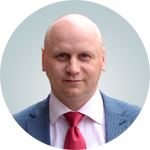 Владимир Буренин
Заместитель руководителя отдела продаж
Александр Бушнов
Программист Mobile SMARTS
Артем Горностаев
  Менеджер отдела       продаж
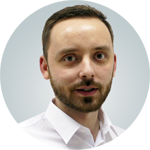 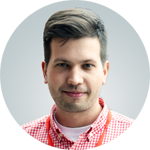 Алексей Камышов
Главный специалист
      техподдержки
Евгений Поплавский
Заместитель руководителя
отдела корпоративных продаж
Олег Почепский
Старший менеджер
 отдела продаж
Артем Глазков
Менеджер отдела продаж
Всеволод Мартынов 
Специалист по маркетингу
www.cleverence.ru
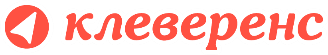 Структура затрат
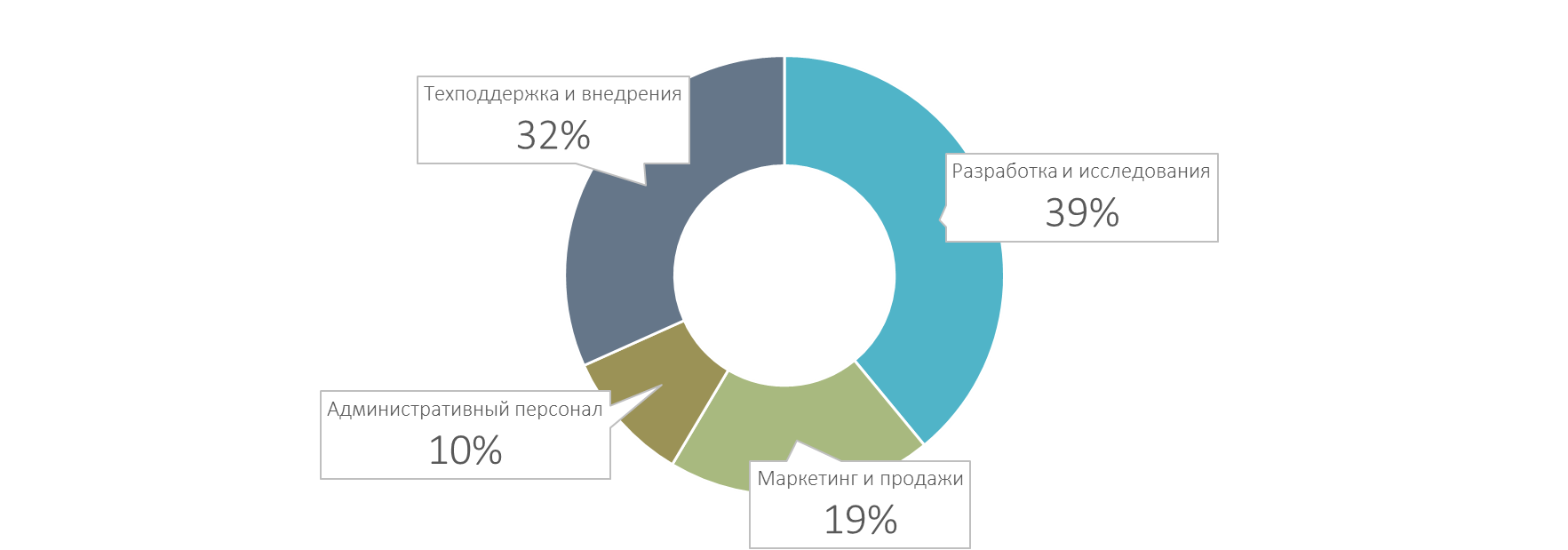 www.cleverence.ru
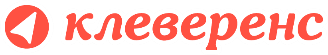 Партнеры, которые нам доверяют
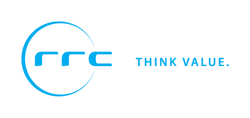 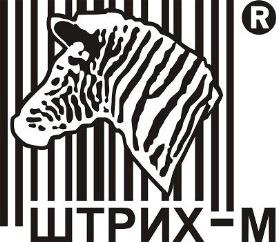 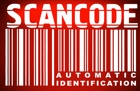 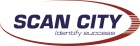 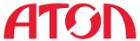 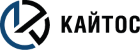 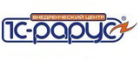 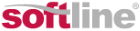 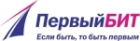 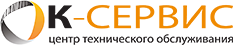 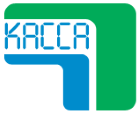 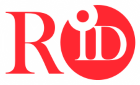 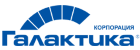 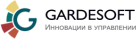 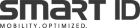 Полный список партнеров можно посмотреть на нашем сайте
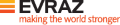 Партнеры Клеверенс
860 партнеров на 2018 г.
560 - основные партнеры
300 - по запросу
Полный список партнеров можно посмотреть на нашем сайте
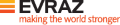 Что Клеверенс предлагает партнеру
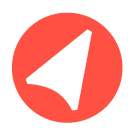 www.cleverence.ru
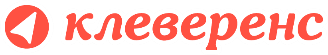 Обучение
Менеджеров по продажам (вебинары, очные семинары, 
   специализированные курсы на сайте)
  Внедренцев (очное обучение в офисе Клеверенс)
  Программистов (очное обучение в офисе Клеверенс)
www.cleverence.ru
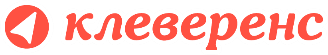 Маркетинг
Статьи и новости на сайте, социальные сети (с обзорами технологий, оборудо-вания, новинок в ПО Клеверенс). Контент для размещения на Вашем сайте.
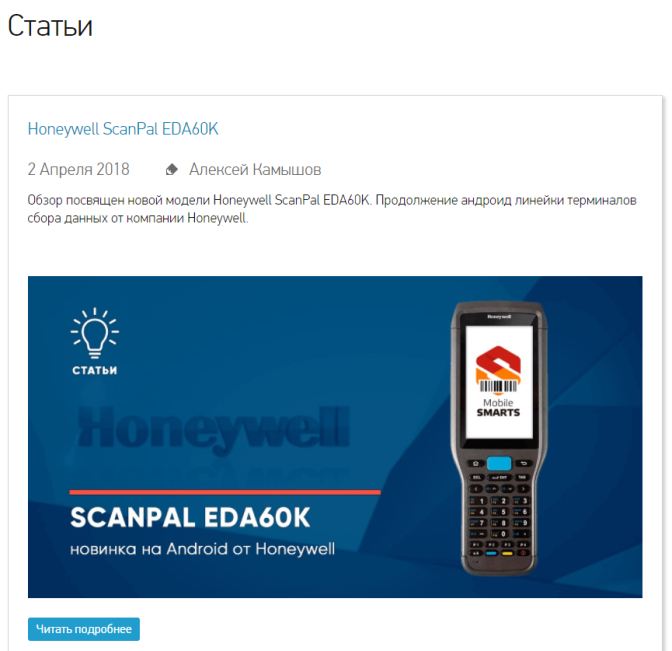 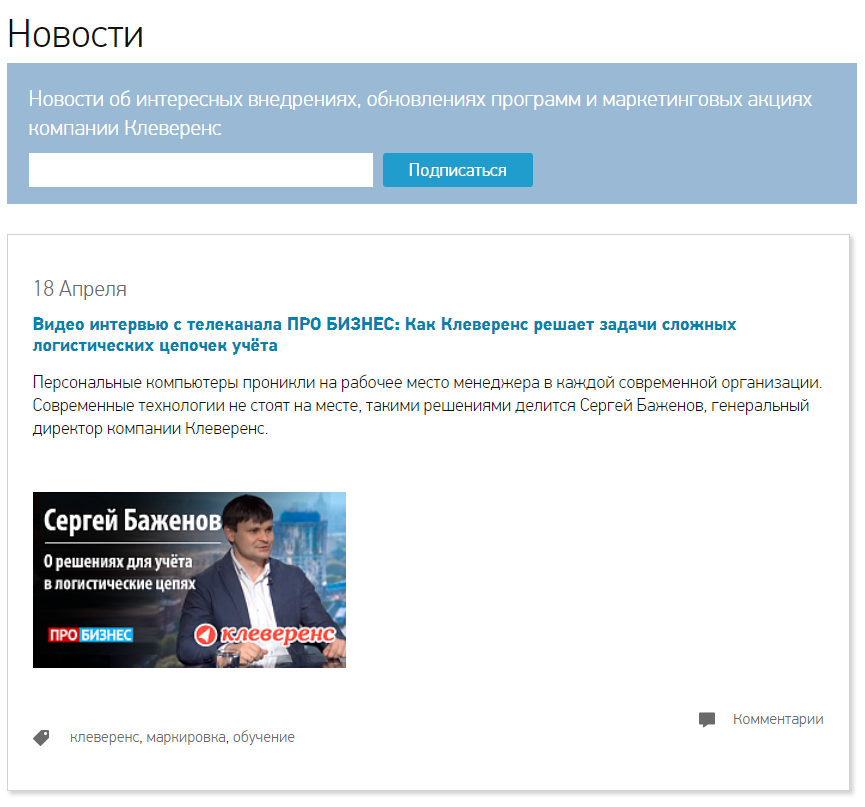 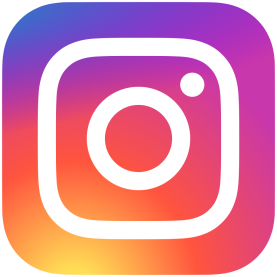 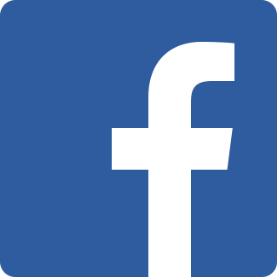 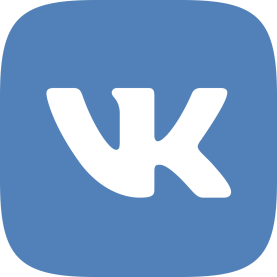 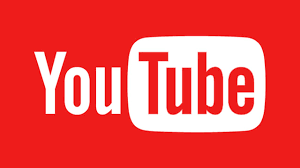 www.cleverence.ru
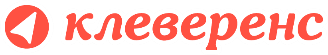 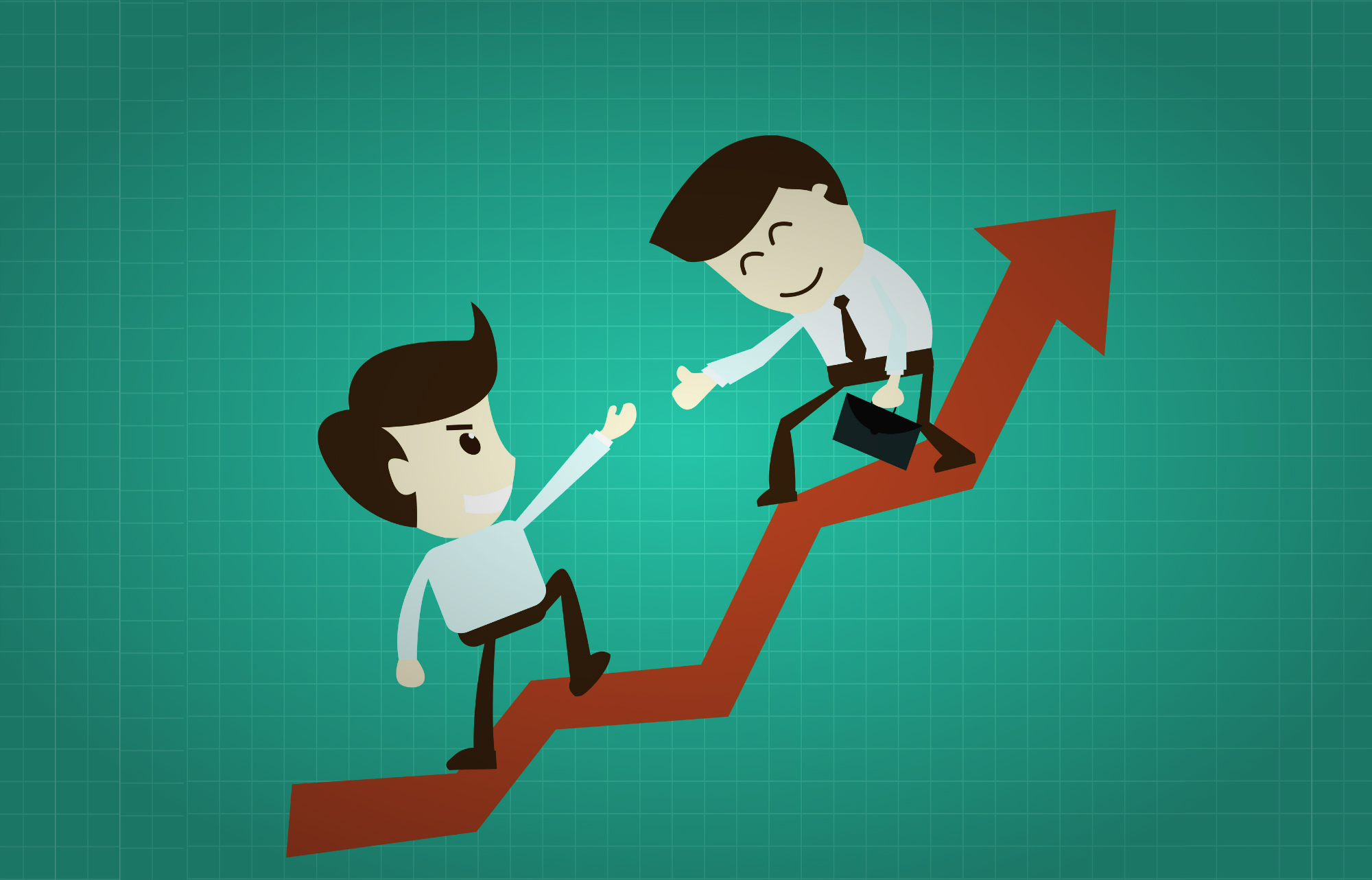 Маркетинг
Реклама партнера. Публикация кейсов партнерских внедрений силами Клеверенс.
www.cleverence.ru
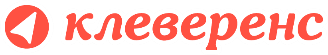 Техническая поддержка
Отдел технической поддержки «Клеверенс» работает на сервисе Jira Service Desk для более эффективного взаимодействия с партнерами по техническим вопросам использования программного обеспечения на платформе Mobile SMARTS.
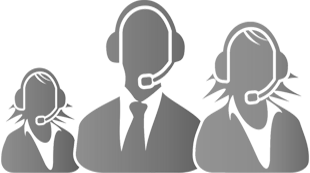 www.cleverence.ru
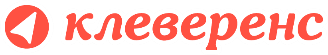 Деньги, бабки, бабульки!
При заключении договора предоставляется 30 % скидка на все программное обеспечение. 
 Защита проектов ( +5% к имеющейся у партнера скидке от прайса)
 Возможность заработка на эксклюзивных продуктах
 Возможность заработка на услугах по внедрению
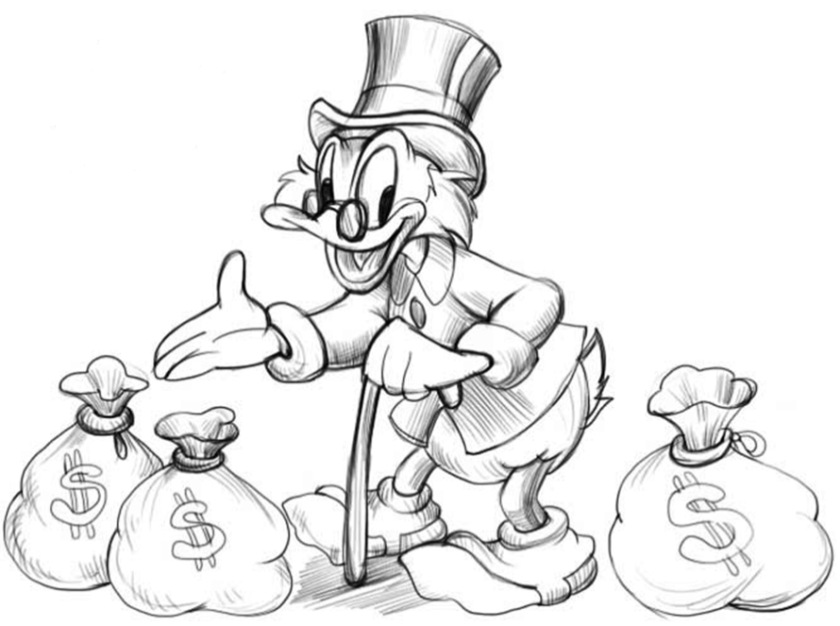 www.cleverence.ru
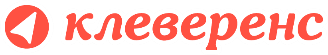 Что Клеверенс ожидает от партнера
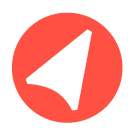 www.cleverence.ru
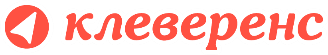 Обучение в Клеверенс
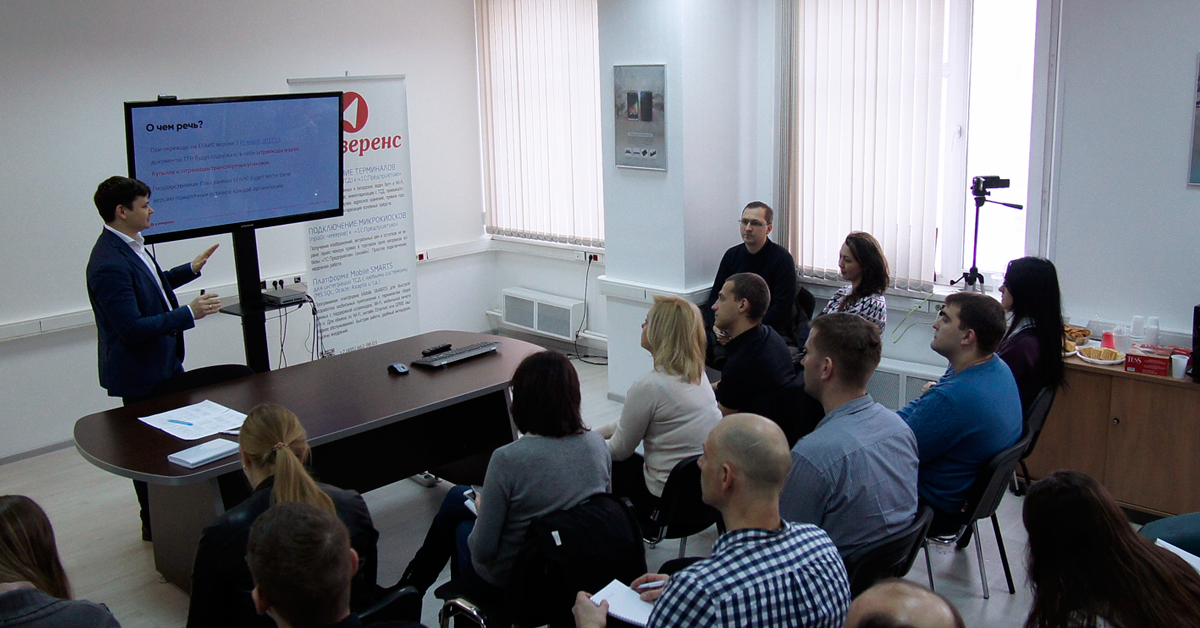 www.cleverence.ru
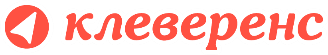 Обучение отделов продаж
Партнер участвует в обучающих мероприятиях для получения компетенции специалистов отдела продаж.
1. Онлайн-курсы 
2. Обучение очное 
3. Вебинары
По данным компании за 2017 год обучение прошли 80 специалистов продаж
www.cleverence.ru
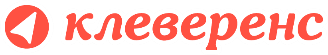 Обучение внедренцев
Партнер обучает специалистов отдела внедрения для возможности 
предоставления полного спектра услуг по автоматизации.
1 день обучения
Тестирование
Сертификат
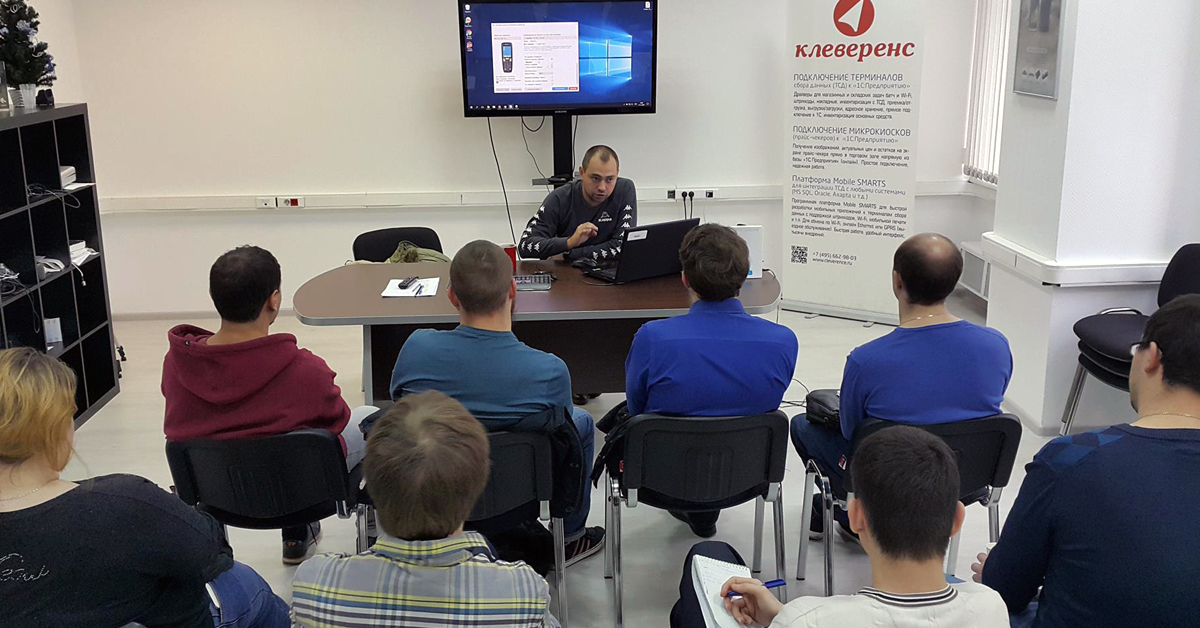 По данным компании за 2017 год обучение 
прошли 50 внедренцев
www.cleverence.ru
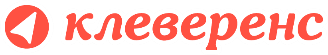 Программистов (по возможности). Для реализации доработок коробочных продуктов и ведения уникальных проектов.
5 дней обучения
Тестовое задание
Сертификат 
Дополнительный заработок на проектах.
Обучение разработчиков
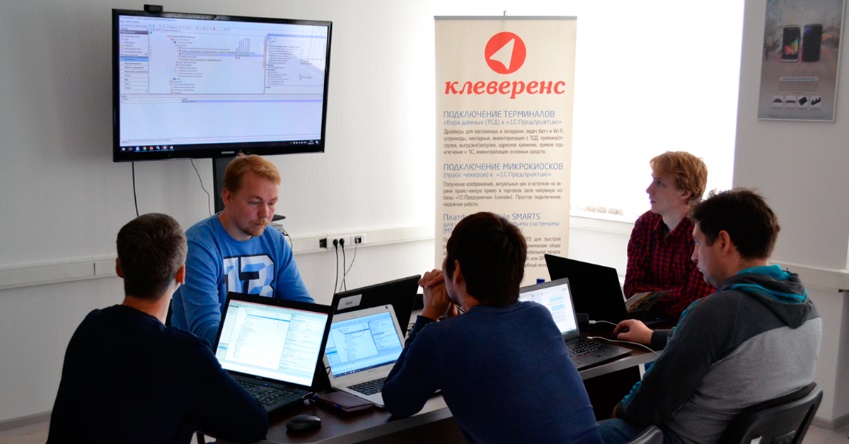 По данным компании за 2017 год обучение  прошли 23 программиста
www.cleverence.ru
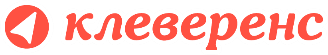 Маркетинг
Партнер активно предлагает решения Клеверенс
 Партнер размещает информацию о продуктах на своем сайте
 Партнер принимает участие в мероприятиях Клеверенс
 Партнер привлекает Клеверенс к своим мероприятиям
www.cleverence.ru
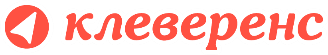 Техническая поддержка
Партнер правильно взаимодействует с технической поддержкой Клеверенс через сервис Jira Service Desk для получения быстрых и актуальных решений по техническим вопросам использования программного обеспечения на платформе Mobile SMARTS.
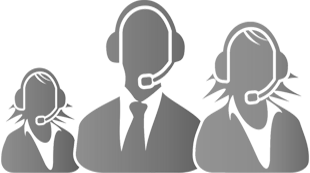 Правила оказания технической поддержки - https://www.cleverence.ru/support/18090/
www.cleverence.ru
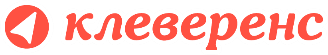 Деньги, бабки, бабульки!
Соблюдая все договоренности, совместными усилиями можно достичь отличных результатов!
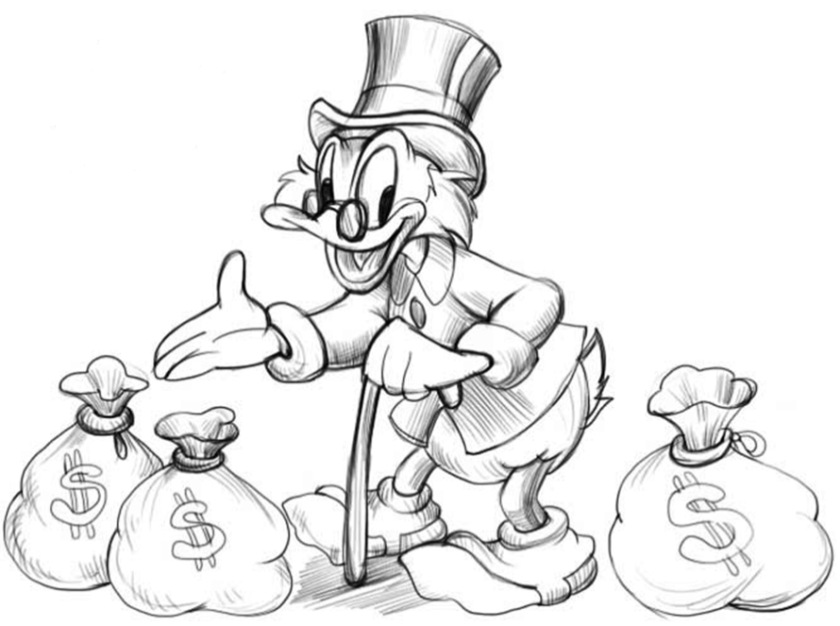 www.cleverence.ru
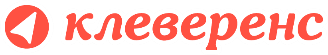 Инструкция по оформлению партнерских отношений
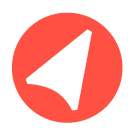 www.cleverence.ru
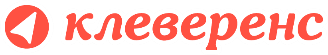 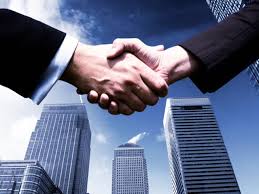 Шаг 1
Заключение партнерского  лицензионного соглашения
Это обязательное условие сотрудничества.
Нет договора – нет скидок и нет возможности перепродавать ПО.
Используется только форма договора Клеверенс – работа на наших условиях.
www.cleverence.ru
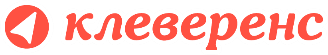 Шаг 2
Клеверенс предоставляет:
 прайсы на программные продукты и готовые комплекты (ТСД + софт)
 закрепляет ответственного менеджера из отдела продаж для консультирования партнера на всех этапах сотрудничества.Партнер предоставляет:
 контакты ответственных сотрудников со своей стороны (руководитель отдела продаж, генеральный директор)
www.cleverence.ru
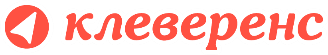 Шаг 3
Выполнение условий договора.
 Партнер размещает ссылку на  http://www.cleverence.ru – в течение 10 дней с даты подписания договора, а Клеверенс размещает информацию о партнере на сайте https://www.cleverence.ru/partners/
 Партнер размещает ссылку на описание продуктов Клеверенс и ссылки на дистрибутивы  – в течение 30 дней с даты подписания настоящего Договора.
Менеджер Клеверенс контролирует выполнение условий договора.
www.cleverence.ru
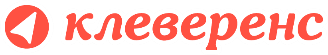 Шаг 4
1. Партнер регистрируется на сайте Клеверенс и проходит онлайн - курсы для специалистов отдела продаж. 
2. Партнер принимает участие в ближайшем обучающем мероприятии для специалистов отдела продаж и специалистов внедрения. (опционно)

Дату ближайшего мероприятия можно узнавать у ответственного менеджера или из регулярной e-mail рассылки.
www.cleverence.ru
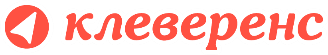 Шаг 5
По завершении всех перечисленных шагов выдается сертификат партнера. (специалисты отдела продаж, внедренцы, программисты).
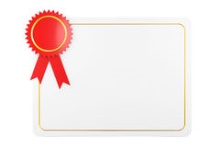 www.cleverence.ru
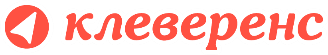 Будь в команде Клеверенс!